Competencias Conversacionales BásicasLA ESCUCHA Administración de Personal IIICátedra PunteLicenciatura en Relaciones del Trabajo  UBA – Abril 2014
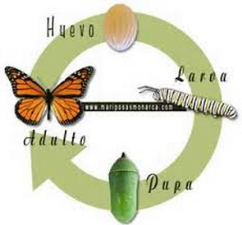 [Speaker Notes: La GESTIÓN, el CICLO DE COORDINACIÓN DE ACCIONES, desde la constitución de la empresa hasta el logro de sus objetivos, todo se coordina a través de conversaciones: Presenciales, Vía web, Vía e-mail
Por lo tanto, si logramos mejorar la calidad de estas conversaciones, es muy probable que logremos potenciar los resultados en las Organizaciones]
Retomamos lo visto en la competencia del Observador?
Somos observadores de la realidad que nos rodea.

Existen tantas interpretaciones de la realidad como personas.

 Tipos de observador: Único y Múltiple. Válidos ambos de acuerdo a la situación especifica.

 Cuándo dominamos la competencia del OBSERVADOR? Cuando nos reconocemos como observadores diferentes y logramos identificar el tipo de observador que la situación requiere.
¿Qué significa ESCUCHAR?
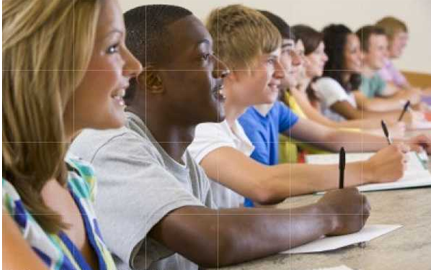 Es la capacidad para MOSTRAR de forma evidente, a quien habla, 
que SE LE ESTÁ PRESTANDO ATENCIÓN y COMPRENDIENDO en profundidad, asegurándose de que se está INTERPRETANDO EL MENSAJE
en forma correcta.
Niveles de ESCUCHA
Ser al menos oídos. 

Ser oídos con atención. 

Sentir que somos entendidos. 

Tener certeza de que somos entendidos. 

Sentir respeto por lo “entendido”. 

Que la persona modifique su conducta a partir de lo que dijimos, o que nos explique porqué no lo hace.
ESCUCHAR = PERCIBIR + INTERPRETAR
En el acto de la escucha, suele haber varios
Componentes PERCEPTIVOS tales como:
 Oír
 Corporalidad
 Gestualidad facial
 Movimientos de la mano y el cuerpo
 Patrón de respiración
 Mirada
 Emocionalidad
Para escuchar no basta con oír, es necesario INTERPRETAR 
lo que dice el otro
[Speaker Notes: Antiguamente, se decía que “La Escucha” era la sumatoria de oir más interpretar. 
Por un lado, oigo y, por otro, le pongo sentido a eso que estoy escuchando, esta es la interpretación.  
Esto hoy se modificó: “PERCIBIR + INTERPRETAR”, ya que la Escucha va más allá de oír y ponerle sentido, sino que, además de oír y ponerle sentido a lo que me dice el otro, estoy mirando un serie de cuestiones que van más allá de oírlo, que tiene que ver con la entonación, que le está dando, cómo se mueve, cómo modula la voz, la gestualidad, la cara, cómo está mirando. Todo ésto, también, va agregando elementos al mensaje para decodificarlo. No es simplemente oír y tratar de interpretar. Para lograr una adecuada interpretación, a todo eso que estoy escuchando, además de agregar todos los elementos taxativos, que tienen que ver con la persona, ver su gestualidad, ver la emocionalidad. La emocionalidad comunica un montón de cosas. No es lo mismo escuchar una frase con una emocionalidad “x”, que va a cambiarle totalmente el sentido. Si la persona está entusiasmada o está triste o lo que fuera. Lo que oigo es lo mismo, pero para interpretar, tengo que entender la emocionalidad que hay detrás de lo que estoy escuchando.]
¿Por qué es necesario desarrollar la
COMPETENCIA DE LA ESCUCHA…
no basta con guardar silencio y prestar atención?
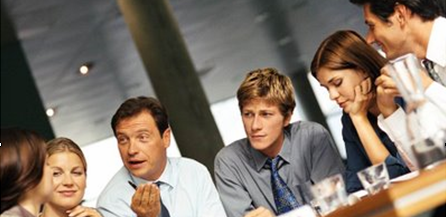 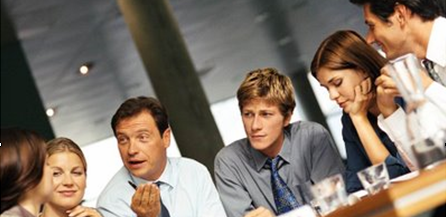 Veamos un video que nos muestra què ocurre
si no desarrollamos una adecuada ESCUCHA…
Si todos somos OBSERVADORES DIFERENTES concluímos que en las CONVERSACIONES
siempre habrá una distancia, una BRECHA entre
ORADOR
OYENTE
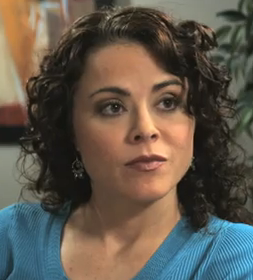 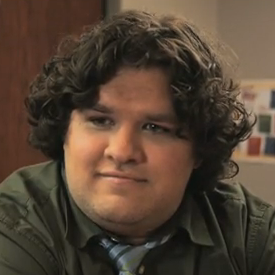 BRECHA
Matt
Melanie
Sabiendo que en las CONVERSACIONES
SIEMPRE existe una brecha, 
ahora estoy obligado a hacerme RESPONSABLE de ella
La ESCUCHA implica una doble responsabilidad:
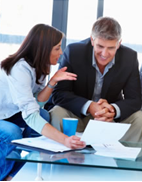 Hay una ética del que HABLA…
…que debe garantizar la escucha de su hablar
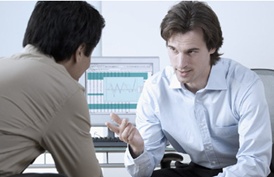 Hay una ética del que ESCUCHA…
…que debe garantizar la comprensión de lo que escucha
¿Cómo GARANTIZO la ESCUCHA?
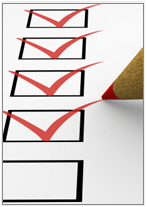 1ª Verificar escuchas
      (¿Qué?)
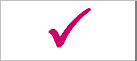 La verificación puedo hacerla tanto cuando estoy en la posición del ORADOR, como cuando estoy en el lugar del OYENTE. 

Si he sido el ORADOR puedo pedirle a mi oyente que, en sus palabras me diga lo que entiende de lo que yo le he dicho
_ Por ejemplo: “Decime lo que entendiste hasta acá”

Si estoy en la posición de OYENTE es muy importante que desarrolle una capacidad para sospechar de mi propia escucha. 
- Por ejemplo: “No estoy seguro de lo que me estás pidiendo…lo que me pedís es que arme un informe de los cursos dictados hasta el momento?”
[Speaker Notes: Necesito que la secretaria de Luis domine el idioma inglés.
Necesito un contador con máster en finanzas para el área de administración]
¿Cómo GARANTIZO la ESCUCHA?
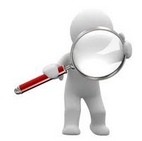 2ª Indagar
    (¿Qué?)
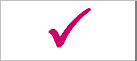 Cómo indagamos?
Pidiendo al orador que nos proporcione más información de manera de afinar, completar, corregir, profundizar lo escuchado.

Cuándo indagamos? Ejemplos:
Si no escuché mal me pediste el informe para mañana, correcto? (cuando no estoy seguro de lo que escuché)

Cuando decís que necesitás que diseñemos la capacitación urgente, de cuánto tiempo estamos hablando? (ambigüedad)

Cuando me dijiste que me ocupe de la presentación, te referías a que haga el  powerpoint, o que sea yo quien la presente a los accionistas? (cuando caben diferentes interpretaciones)
¿Cómo GARANTIZO la ESCUCHA?
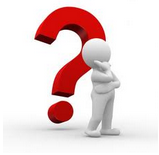 3ª Compartir inquietudes
   (¿Para qué? / ¿Porqué?)
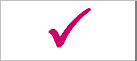 Cuando escuchamos  puede que entendamos lo que nos dicen pero tal vez no lo relacionamos con aquello que lleva al orador a hablar. 

Cómo preguntamos por las inquietudes? Ejemplos:
Me pediste que arme un curso de capacitación de inglés para la secretaria del Director; para qué lo necesita? para atender llamadas telefónicas?, para redactar correos?, debe ser capaz de mantener una conversación? , el curso te lo pidió la secretaria para sentirse más segura? Te lo pidió el Director porque detecta problemas en la comunicación? (tratamos de entender el porqué y el para qué  del pedido)
Cuando recibimos (ESCUCHA) un requerimiento de nuestro jefe, de la línea, de nuestro cliente, es fundamental que podamos evaluar si aquello que se nos pide es la SOLUCIÓN MÁS ADECUADA al problema.
SIN INDAGACIÓN sobre la INQUIETUD, NO HAY VERDADERA COLABORACIÓN, NO EXISTE COOPERACIÓN, sino solo obediencia (o renuncia al rol profesional)
[Speaker Notes: Ejemplo: nos solicitan, en un período de un mes, un contador público con master en finanzas. Tenemos dos caminos:
1° Obedezco lo solicitado y evacúo el pedido tal como fue planteado
2° Ejerzo la escucha activa verificando el pedido, indagando y tratando de entender la inquietud por la cual nos solicitan ese perfil. Cómo se llevaría a cabo esto? ´del siguiente modo: verifico si cuando me indican CPN es solo esta profesión o es asimilable a LICADM, LICECON, qué es lo específico de la profesión que nos interesa?  Cuál será la función de la persona, tareas, responsabilidades asociadas, porqué requiere un master, …]
Tarjeta verde
Indicadores del “buen Oyente/Orador”
…
Tarjeta roja
Indicadores del “mal Oyente/Orador”
…
Tarjeta verde
Indicadores del “buen Oyente/Orador”
Pedir ejemplos
Preguntar / Repreguntar
Verificar lo escuchado
Apertura en la escucha
No interrumpir
Indagar desde una actitud de “pensamiento y” (+) en lugar de “pensamiento o”(-)
Indagar abriendo el enfoque fuera de la mente del profesional de RRHH
Mirar a los ojos (si la conversación es cara a cara)
Tomar nota
Otorgar autoridad, respetar al que habla
Tarjeta roja
Indicadores del “mal Oyente/Orador”
Guardar silencio en actitud pasiva
 No prestar atención
 No integrarse a la conversación
 No mirar a los ojos cuando la conversación es cara a cara
 Apatía (falta de respeto)
 No ser capaz de distinguir afirmaciones, y discutirlas, en lugar de pedir datos de validación
 Quedarnos con dudas sobre lo escuchado; decir que entendemos cuando no es así
 Preguntar por preguntar sin un claro foco (compromiso fingido)
 Falta de apertura en la escucha
 Interrumpir / Desconcentrar a los que están escuchando
 Descalificar al interlocutor
Síntesis
Escuchar implica PERCIBIR + INTERPRETAR
Como somos OBSERVADORES diferentes siempre habrá una “brecha” entre quien habla y quien escucha
Tanto el ORADOR como el OYENTE son “responsables” de reducir la brecha
Cuándo logramos dominar la competencia de la ESCUCHA? Cuándo a través de la INDAGACIÒN, COMPARTIR INQUIETUDES y VERIFICAR ESCUCHAS logramos reducir al máximo la brecha del mensaje
¿Empezamos a aplicar lo que acabamos de aprender?
Cuando realicen la entrevista al Responsable del Sector, háganlo desde la ESCUCHA ACTIVA

Asegúrense de transmitir la INQUIETUD que los lleva a entrevistarlo; de este modo les dará información relevante para el TP, haciendo foco en lo que necesitan (apóyense en la guía del TP)

VERIFIQUEN LA ESCUCHA; seguramente utilizará términos o describirá procesos que Uds. desconocen; sospechen de aquello que creen estar entendiendo.

INDAGUEN y amplíen la información para asegurarse que están interpretando adecuadamente (apóyense para esto en las fichas de la Cátedra).
Bibliografía
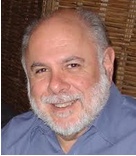 Echeverría, Rafael 
“Ontología del Lenguaje”
Ediciones Granica
Buenos Aires 2008
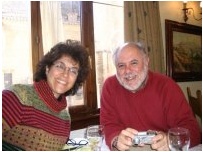 Echeverría, Rafael y Pizarro, Alicia
“El Observador y la Acción Humana”
Newfield Consulting
México 1996